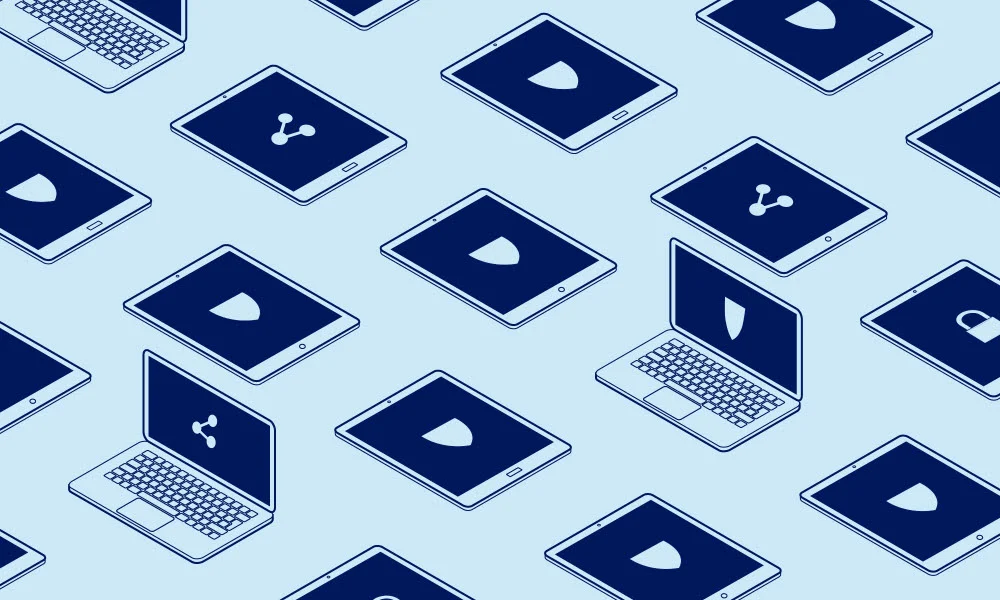 DPIA for bruk av Google Workspace for Education i skolenProsessveiledning i hvordan ta DPIAen fra 80% til 100%
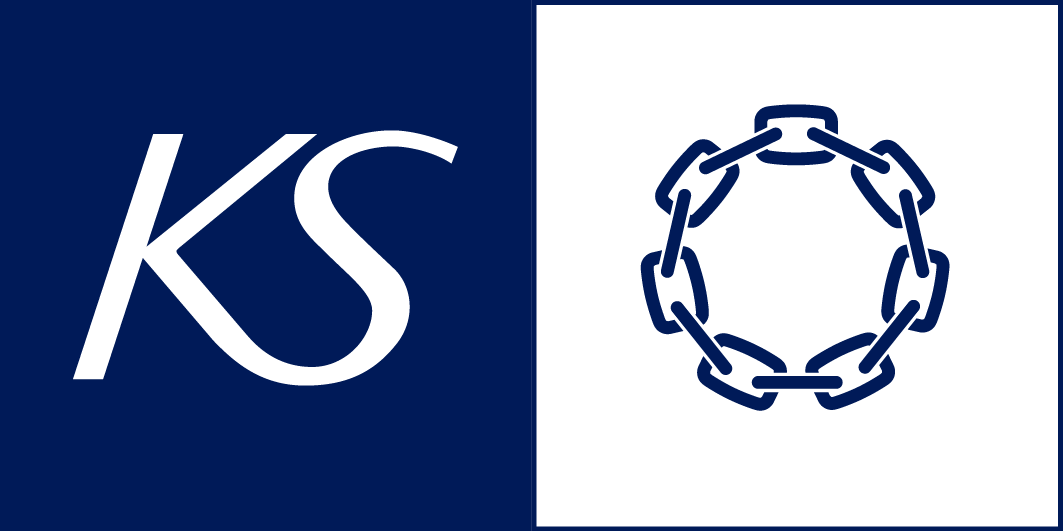 Del 4
Før du setter i gang
Anbefalinger
Del 1
Del 2
Del 3
Del 5
Hva har vi gjort?
Hva må du gjøre?
I dette dokumentet gir vi deg veiledning om hvordan du kan gjøre DPIA for bruk av Google Workspace for Education i skolen til din egen. Google-DPIAen består av tre dokumenter: 
Hoveddokumentet (Word)
Personvernkonsekvensvurdering (Excel) 
Behandlingsprotokoll (Excel)
For hver del i DPIAen, forklarer vi hva vi har gjort, og hva du som behandlingsansvarlig må gjøre for å justere denne vurderingen av personvernkonsekvenser (DPIA) slik at den kan brukes i din organisasjon. Vi viser også til andre ressurser og veiledning som vi har laget, og som vi tror kan være nyttige for deg.
Dersom du ikke har gjennomført en DPIA før, eller ikke er godt kjent med slike vurderinger, vil det være nyttig å se nærmere på ressursene under. 

Ressurser
Videoleksjon: Vurdering av personvernkonsekvenser (SkoleSec)
Veiledning om DPIA (Datatilsynet)
Før du setter i gang bør du involvere relevante aktører, forberede en god prosess og gjøre deg kjent med ressursene. 

Sjekkliste 
Last ned dokumentet DPIA for bruk av Google Workspace for Education i skolen
Gjør deg kjent med innholdet i denne veilederen
Involver personvernombudet, databehandler, rådgivere og andre relevante aktører til å delta
Når det gjelder registrerte, har vi innhentet den registrertes mening som du kan laste ned her
Identifiser om det er andre i ditt digitaliseringsnettverk eller nabokommuner som du/dere kan samarbeide med

Kvitter ut:
Jeg har lest og forstått innholdet i denne veilederen
Del 4
Før du setter i gang
Anbefalinger
Del 1
Del 2
Del 3
Del 5
Hva har vi gjort?
Hva må du gjøre?
Helt innledningsvis i DPIAen forklarer vi hvilke Google-tjenester vi anbefaler at skoleeiere tar i bruk, og hvilke vi ikke anbefaler skoleeiere å bruke. 
I vedlegg 4 finner du tre figurer som illustrerer anbefalingene. 
I vedlegg 1 til DPIAen finner du en nærmere forklaring av hvorfor vi har kommet frem til dette resultatet. Hvis du trenger en beslutning fra ledelsen din om at dere som skoleeier ikke lenger skal bruke noen av Google-tjenestene, kan du bruke vedlegg 1 som et underlagsnotat til beslutningen deres. 

Ressurser
Bruk av tilleggstjenestene i Google Workspace for Education
Dette er en artikkel om hva vi ønsker at du skal være oppmerksom på, hvis du likevel ønsker å bruke tilleggstjenestene i Google Workspace for Education.  
Forklaring av anbefalingene for folk flest
Anbefalingene i DPIAen kan virke selvsagte for oss som driver med personvern, men vanskelige for de som ikke gjør det. Vi har skrevet denne artikkelen som oppsummerer anbefalingene i DPIAen for folk flest. 
Den kan f.eks. sendes til sjefer eller foresatte som har hørt om DPIAen, og tror det betyr at internettjenesten YouTube nå er forbudt.
Les anbefalingene, og ta stilling til om det er nødvendig at dere som skoleeier endrer hvilke Google-tjenester som dere bruker i dag. 

Sjekkliste 
Les Anbefalingene
Les vedlegg 1
Les vedlegg 4
Ta stilling til om det er nødvendig at dere som skoleeier endrer hvilke Google-tjenester som dere bruker i dag 

Kvitter ut:
Jeg har lest og forstått innholdet i anbefalingene
Dette trenger jeg å lære mer om
Del 4
Før du setter i gang
Anbefalinger
Del 1
Behandlingsprotokoll
Del 2
Del 3
Del 5
Hva har vi gjort?
Hva må du gjøre?
Del 1 i DPIAen inneholder en «systematisk beskrivelse av behandlingsaktivitetene». 
Dette er en oversikt over hvilke behandlinger av personopplysninger som foregår i Google Workspace for Education, hvordan de behandles, for hvilke formål, samt en oversikt over roller og ansvar. 
Som en del av dette, har vi laget et forslag til behandlingsprotokoll som er med å svarer ut den systematiske beskrivelsen av behandlingsaktiviteter.

Ressurser
Videoleksjon: Gjennomføring av DPIA – systematisk beskrivelse (SkoleSec)
Forslag til behandlingsprotokoll
Forslaget til behandlingsprotokoll for bruk av Google Workspace for Education i skolen er basert på Datatilsynet sin mal for behandlingsprotkoll, men kan gjerne tilpasses til det formatet du bruker i din kommune. 
LinkedIn Live om behandlingsprotokollen
Her kan du se oss forklare valg vi tok i behandlingsprotokollen. 
Opptak fra webinar om utfylling av behandlingsprotokoll for M365 del 1 og del 2
For deg som ønsker enda mer veiledning om hvordan fylle ut behandlingsprotokollen, kan du se på disse arbeidsmøtene hvor vi hjelper Tromsø kommune.
Sett deg inn i den systematiske oversikten i del 1 i DPIAen. Legg merke til om den beskriver de systemene du bruker. Sett deg inn i forslaget til behandlingsprotokoll, og tilpass den din kommunes bruk. 

Sjekkliste 
Les del 1 i DPIAen
Organiser et arbeidsmøte hvor du tilpasser forslaget til behandlingsprotokoll til din kommune
Legg behandlingsprotokollen ved din versjon av DPIAen ved å oppdater teksten i gult under overskriften «Skoleeiers formål for bruk av personopplysninger i Google Workspace for Education».

Kvitter ut:
Jeg har lest og del 1 av DPIAen
Vi har opprettet en behandlingsprotokoll for bruken av Google Workspace for Education
Behandlingsprotokollen er lagt ved vår versjon av DPIAen
Dette trenger jeg å lære mer om
Del 4
Del 2
Nødvendighet og proporsjonalitet
Før du setter i gang
Anbefalinger
Del 1
Del 3
Del 5
Hva har vi gjort?
Hva må du gjøre?
Del 2 i DPIAen er nødvendighets- og proporsjonalitetsvurderingen. 
Dette er en kvalitetssikring av om de valgene skoleeier har tatt ved bruken av Google Workspace for Education står i et rimelig forhold til formålene med behandlingen og om de oppfyller personvernprinsippene og den registrertes rettigheter.

Ressurser
Datatilsynets veiledning om DPIA 
Videoleksjon: Gjennomføring av DPIA – vurderinger av nødvendighet og proporsjonalitet (SkoleSec)
I vurderingen av nødvendighet og proporsjonalitet, skal du svare ut hvordan skoleeier oppfyller personvernprinsippene og den registrertes rettigheter. De stedene du må fylle ut er markert i gult.
Konkret må du beskrive hvordan dere som skoleeier informerer elever (foresatte) og lærere om hvordan personopplysningene deres behandles, hvilke tiltak som dere har iverksatt for å sikre riktighet, konfidensialitet og konfidensialitet, samt hvordan skoleeier sørger for at den registrertes rettigheter blir oppfylt.  
Til slutt må du konkludere om behandlingen er nødvendig og proporsjonal. 

Sjekkliste 
Les del 2 i DPIAen
Fyll ut de gule feltene

Kvitter ut:
Jeg har lest del 2 i DPIAen
Jeg har svart ut alle de gule feltene
Dette trenger jeg å lære mer om
Del 4
Del 2
Del 3
Personvern-konsekvenser og tiltak
Før du setter i gang
Anbefalinger
Del 1
Del 5
Hva har vi gjort?
Hva må du gjøre?
Selve vurderingen av personvernkonsekvenser ligger i et eget Excel-ark, mens metoden er kort beskrevet i del 3 i DPIAen. 
Denne vurderingen inneholder scenarioer som kan utfordre personvernet, vår forslag til vurderingen av personvernkonsekvenser, og beskrivelse av mulige tiltak for å redusere risikoen. 

Ressurser
Videoleksjon: Gjennomføring av DPIA – vurdering av personvernrisiko (SkoleSec)
Videoleksjon: Eksempler på personvernrisikoer (SkoleSec)
I vurderingen av personvernkonsekvenser, skal du ta stilling til personvernkonsekvenser, og komme med forslag til risikoreduserende tiltak. 
Konkret, bør du samle kollegaer som kan hjelpe deg å vurdere de scenarioene vi har listet opp, fylle inn med ytterligere scenarioer som passer for hvordan dere som skoleeiere bruker Google Workspace for Education i din kommune, og identifisere tiltak som kan vil redusere risiko til et akseptabelt nivå.  

Sjekkliste 
Les del 3 i DPIAen
Organiser et arbeidsmøte hvor du tar stilling til de ulike risikoscenarioene i Excel-arket
Identifiser tiltak som dere må gjennomføre for å få personvernkonsekvensene ned på et akseptabelt nivå
Fordel ansvar for tiltakene og lag en plan for gjennomføring

Kvitter ut:
Jeg har lest del 3 i DPIAen
Jeg har fylt ut personvernkonsekvensvurderingen med tiltak i Excel-arket
Dette trenger jeg å lære mer om
Del 5
Del 2
Del 3
Del 4
Den registrertes mening, konklusjon og rådgivning
Før du setter i gang
Anbefalinger
Del 1
Hva har vi gjort?
Hva må du gjøre?
Del 4 i DPIAen består av: 
Den registrertes mening om behandlingen
Deres oppsummering og konklusjon om det foreligger høy risiko etter iverksatte tiltak
Uttalelse fra personvernombudet om deres synspunkter og anbefalinger til DPIAen 
Vi har innhentet den registrertes mening ifbm denne DPIAen. Du kan laste ned rapportene her. 

Ressurser
Foredrag om erfaringsdeling om hvordan innhente den registrertes mening (video)
I denne delen av DPIAen skal du skrive en oppsummering av DPIAen og konklusjon hvor det er viktig at du svarer ut om dere mener det er høy risiko etter at dere har iverksatt risikoreduserende tiltak. Hvis det er høy risiko, vil dere måtte henvende dere til Datatilsynet for en forhåndsdrøftelse.
Du skal også sende DPIAen til personvernombudet for at hen skal uttale seg om den, og eventuelt komme med sin anbefaling.  

Sjekkliste 
Last ned og les rapportene om den registrertes mening
Skriv et forslag til konklusjon
Organiser et arbeidsmøte eller lignende for å få forankring for konkusjonen i arbeidsgruppen som har jobbet med DPIAen
Send DPIAen til personvernombudet for uttalelse

Kvitter ut:
Jeg har lest rapportene om den registrertes mening
Jeg har ferdigstilt konklusjonen i DPIAen
Personvernombudet har skrevet en uttalelse
Dette trenger jeg å lære mer om
Del 4
Del 2
Del 3
Del 5
Ledelsens beslutning
Før du setter i gang
Anbefalinger
Del 1
Hva har vi gjort?
Hva må du gjøre?
Del 5 av DPIAen er ledelsens beslutning eller validering av DPIAen. Det er ledelsen i kommunen (skoleeier) som «eier» endelig personvernrisiko, og som dermed formelt må ta stilling til konklusjonene i DPIAen. Dette skjer gjennom at en leder med ansvar for personvern validerer DPIAen. 

Ressurser
Videoleksjon: Gjennomføring av DPIA – ledelsens validering (SkoleSec)
Du må sørge for at den lederen som skal eie personvernrisikoen i skolen, leser igjennom og forstår innholdet i DPIAen, før vedkommende validerer den. 

Sjekkliste 
Presenter innholdet og konklusjonene i DPIAen for den lederen som har ansvaret for personvernrisiko i skolen
Lederen krysser av for om personvernrisikoen er redusert til et akseptabelt nivå (eller et av de andre alternativene)
Lederen oppgir en begrunnelse for valget
DPIAen arkiveres i kommunen sitt arkivsystem

Kvitter ut:
Konklusjonene i DPIAen er presentert for beslutningstager
DPIAen er sendt til beslutningstager for validering
Beslutningstager har validert DPIAen
DPIAen er arkivert i tråd med kommunens rutiner
Dette trenger jeg å lære mer om